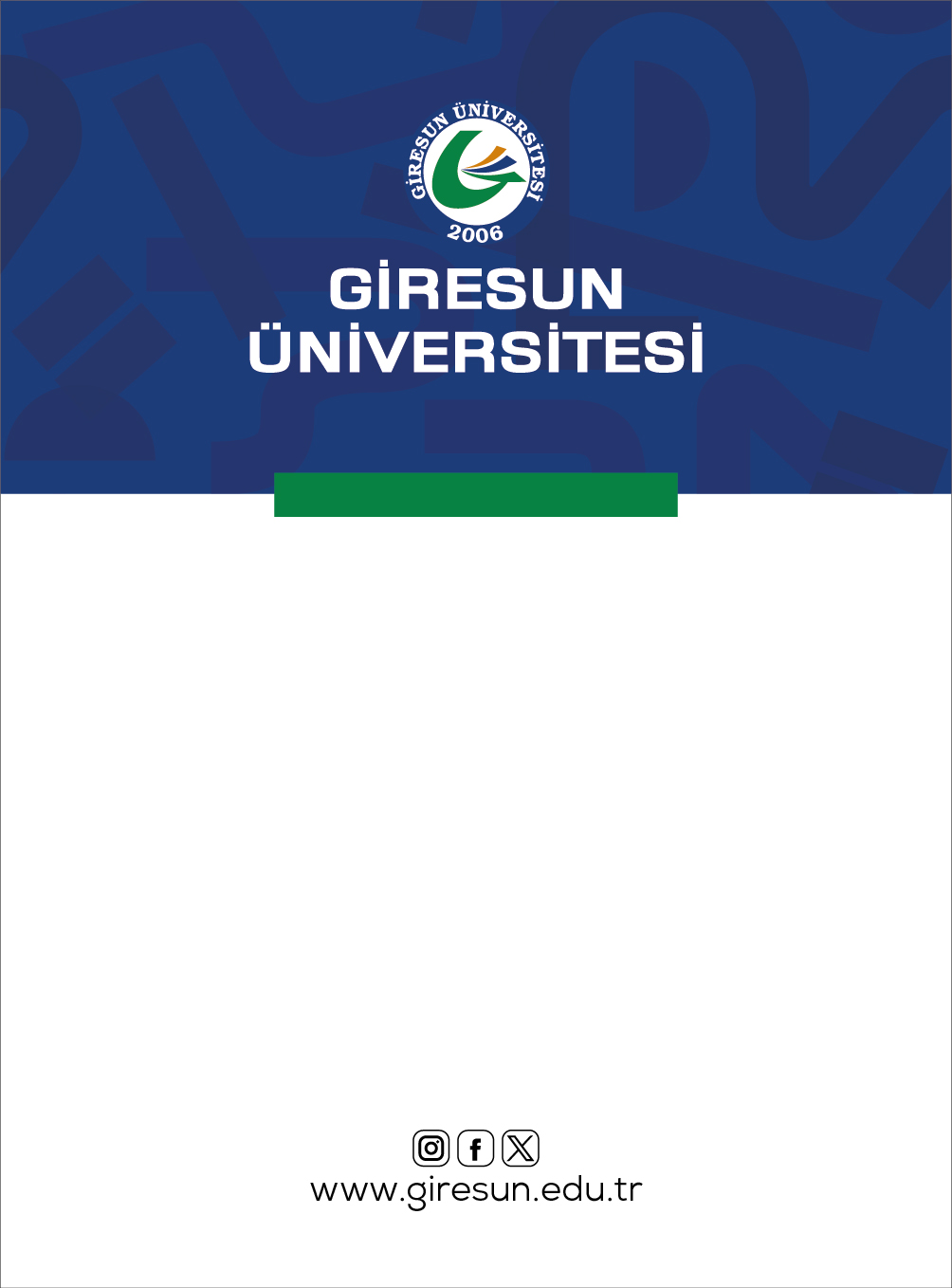 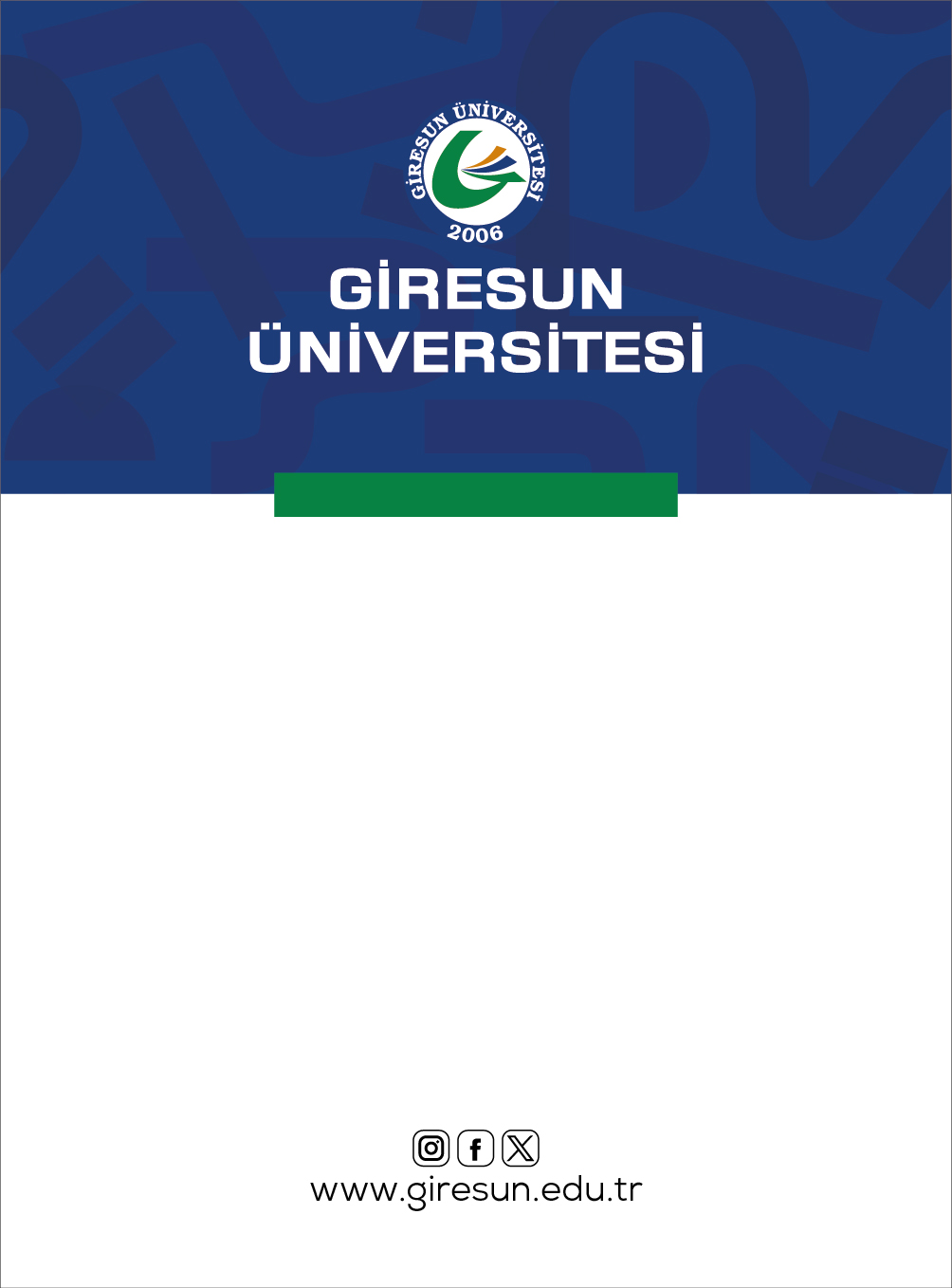 GÖREVLİ
GÖREVLİ
Prof. Dr.
İsim Soyisim
Prof. Dr.
İsim Soyisim
Oturum Başkanı
Oturum Başkanı
Üniversite Adı
Üniversite Adı
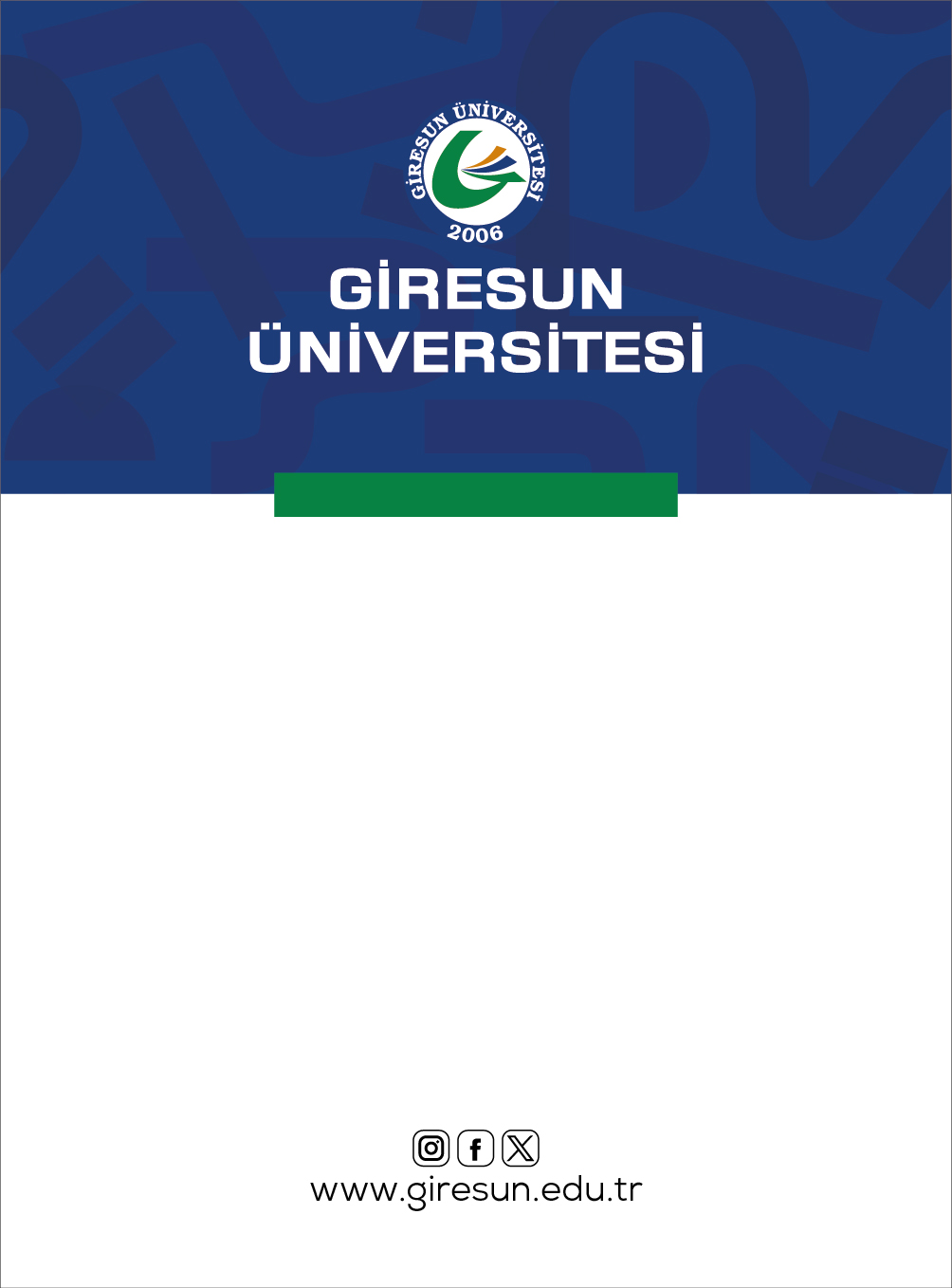 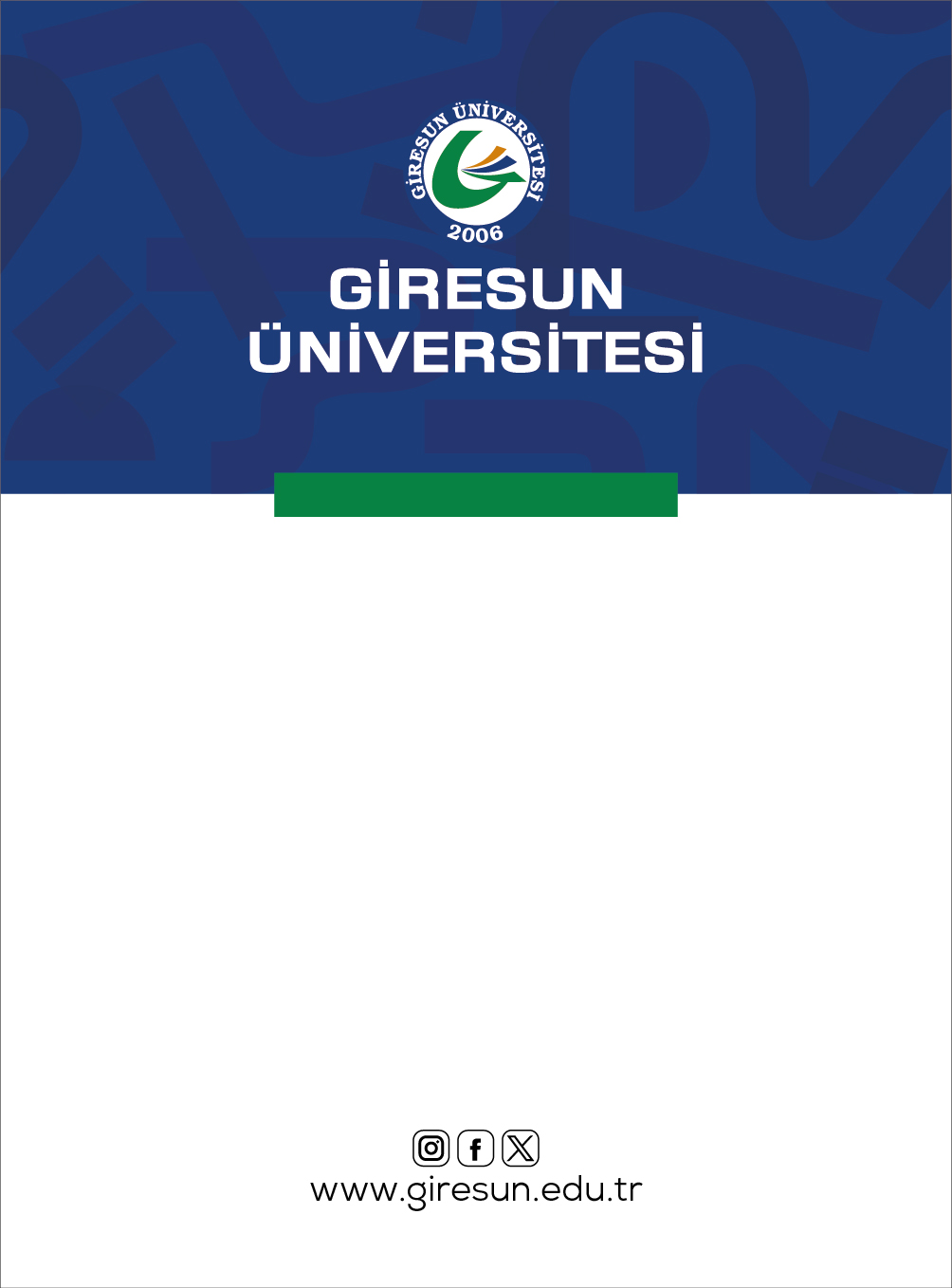 GÖREVLİ
GÖREVLİ
Prof. Dr.
İsim Soyisim
Prof. Dr.
İsim Soyisim
Oturum Başkanı
Oturum Başkanı
Üniversite Adı
Üniversite Adı